Il Ruolo dei CPIA 
nelle politiche attive 
del lavoro
Claudio Corbetta 
CPIA 2 Bergamo 
Rete Lombardia
Accordo quadro Programma GOL
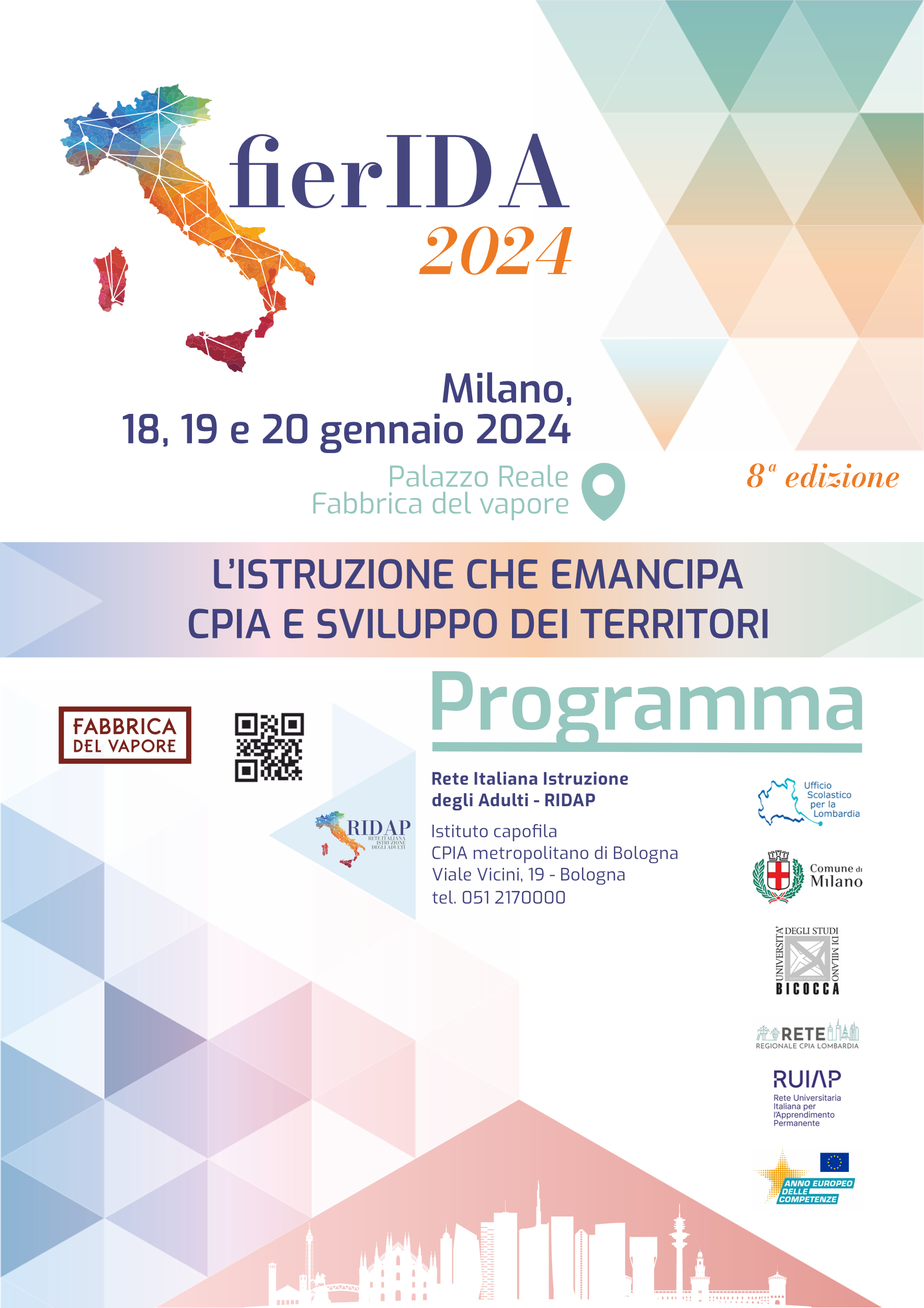 Cos’è il programma GOL
Il programma Gol è un’azione di riforma prevista dal Piano nazionale di ripresa e resilienza dell’Italia (Missione 5, Componente 1) per riqualificare i servizi di politica attiva del lavoro.
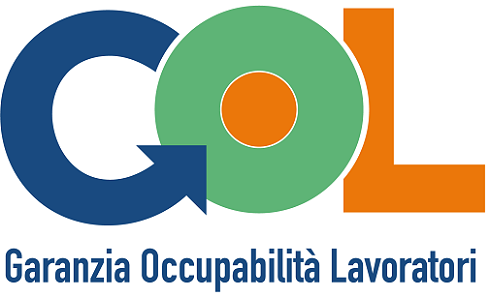 A CHI SI RIVOLGE

Lavoratori con ammortizzatori sociali o altri sostegni al reddito, 
lavoratori fragili (giovani, donne con situazioni di svantaggio, persone con disabilità, over 55), 
working poor, 
persone disoccupate senza sostegni al reddito.
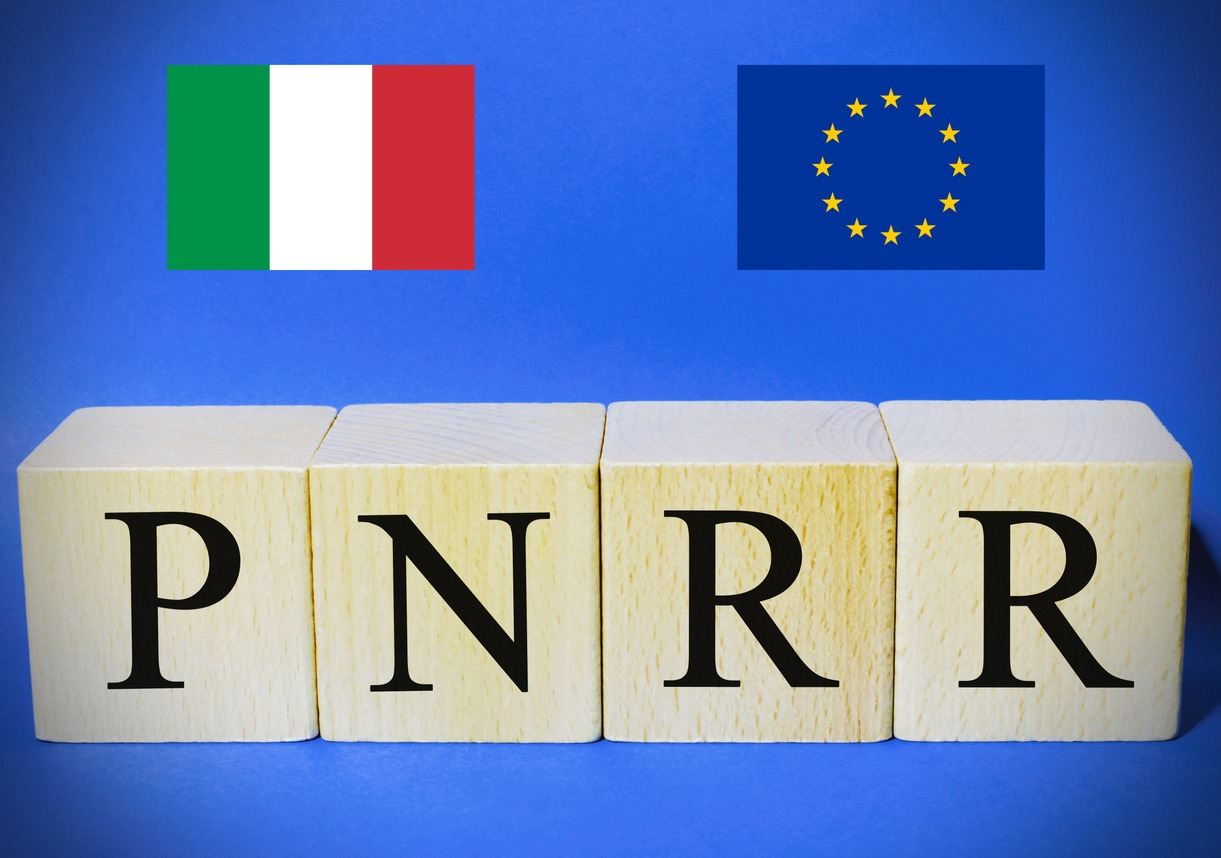 La Governance del programma
GOVERNO
Ministero Lavoro / ANPALFissa gli obiettivi del programma
REGIONE
Definisce il Piano di attuazione Regionale (PAR)
Emana Avvisi e gestisce attuazione azioni
PROVINCIA
Centri per l’Impiego
Costituisce le reti, programma e realizza le azioni, coordina i soggetti erogatori servizi, inserisce i beneficiari
I percorsi formativi
Reinserimento lavorativo: per le persone più vicine al mercato del lavoro, servizi di orientamento e intermediazione per l’accompagnamento al lavoro 
Aggiornamento (upskilling): per lavoratrici e lavoratori più lontani dal mercato, ma comunque con competenze spendibili, interventi formativi prevalentemente di breve durata e dal contenuto professionalizzante 
Riqualificazione (reskilling): per lavoratrici e lavoratori lontani dal mercato e competenze non adeguate ai fabbisogni richiesti, formazione professionalizzante più approfondita, generalmente caratterizzata da un innalzamento dei livelli di qualificazione/Eqf rispetto al livello di istruzione 
Lavoro e inclusione: nei casi di bisogni complessi, cioè in presenza di ostacoli e barriere che vanno oltre la dimensione lavorativa, oltre ai servizi precedenti si prevede l’attivazione della rete dei servizi territoriali (a seconda dei casi, educativi, sociali, socio-sanitari, di conciliazione) come già avviene per il Reddito di cittadinanza, e prima per il Rei
L’Assessment e il percorso dei beneficiari
servizi universali
informazioni programma
Assessment orientamento
G1 - lavoratori vicini al mercato del lavoro
Percorso reinserimento lavorativo
G2 - lavoratori distanti con competenze
Percorso aggiornamento professionale (upskilling)
Percorso reinserimento lavorativo
Percorso riqualificazione professionale (reskilling)
Percorso reinserimento lavorativo
G3 - lavoratori distanti poche competenze
Percorso di lavoro e inclusione
Percorso riqualificazione professionale (reskilling)
Percorso reinserimento lavorativo
G4 - lavoratori distanti bisogni complessi
Alcuni numeri
Regione Lombardia
dati 1/2023
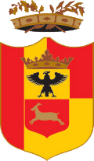 Dati forniti da 
Provincia di Bergamo
ACCORDO QUADRO 30/11/2022
Regione Lombardia
USR Lombardia
Unione delle Province LombardeCittà metropolitana di Milano
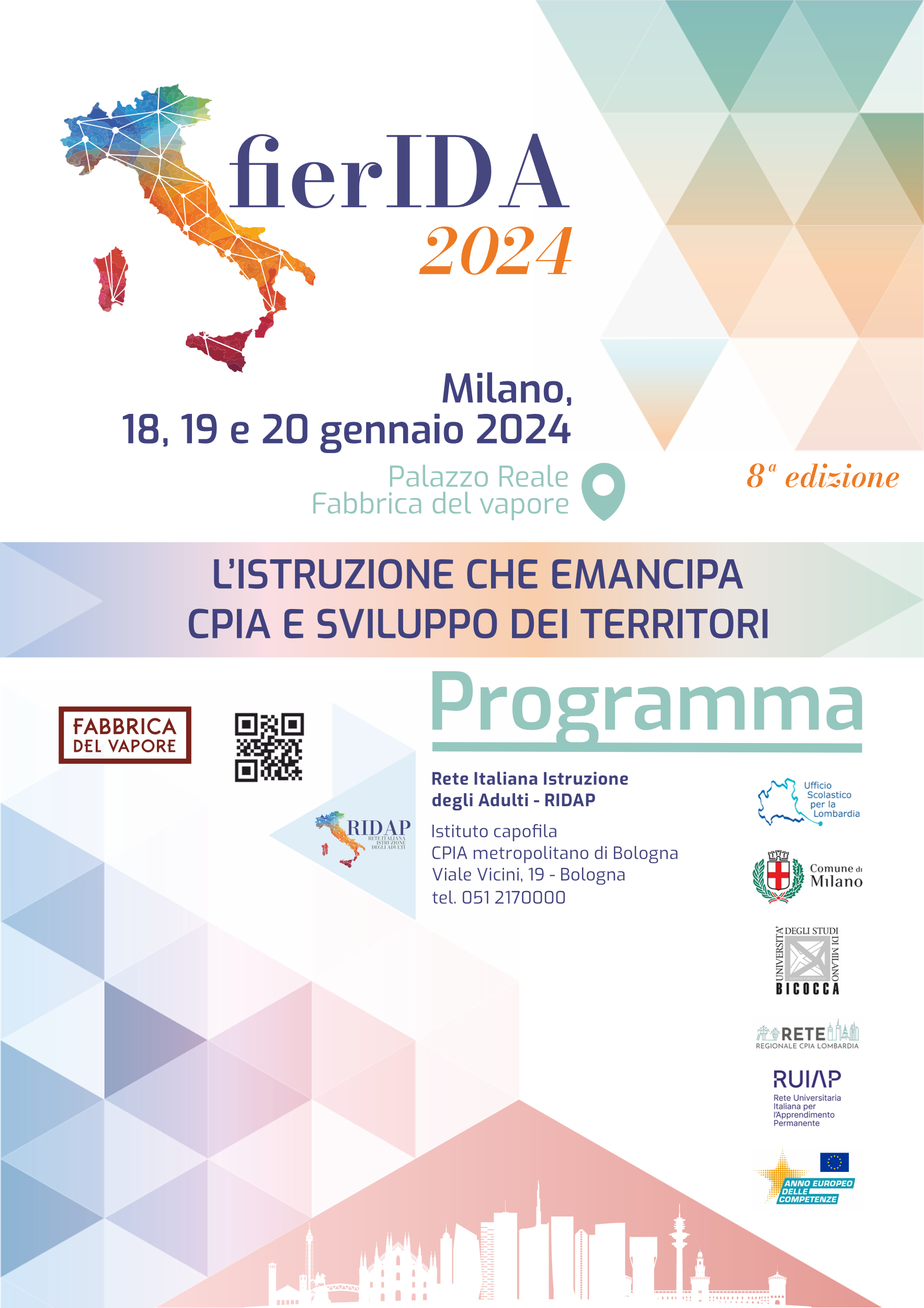 Piano di attuazione Regionale (PAR) (D.g.r. n. 6849 del 2 agosto 2022)
Costruzione di Reti Territoriali di Servizio coordinate dai Centri per l'Impiego
Costruzione di una capillare rete dei punti di contatto con finalità informative / di accesso ai servizi
“rete di punti di prossimità, anche temporanei, attivati tramite accordi di rete sottoscritti dalle Province/Città metropolitana con i Comuni, servizi InformaGiovani, CPIA, Enti e Istituti di formazione, Centri servizi/sportelli delle Parti Sociali (Patronati), Enti del Terzo settore, Associazioni professionali”;
“accordi di rete fra Province/Centri per l’Impiego e attori (Comuni, Terzo settore, parti sociali, CPIA, Centri per l’Istruzione degli Adulti, enti formativi per garantire il raccordo con i servizi sociali, le unità di offerta sociosanitaria, i piani di zona e i comuni anche in forma associata.)”
Riconoscimento ruolo / esperienza CPIA
hanno un’ampia diffusione territoriale (complessivamente oltre 240 sedi operative, distribuite in 195 comuni della Lombardia);
hanno esperienza pluriennale nella realizzazione di unità di apprendimento a distanza e in autoformazione, in quanto il Regolamento per il funzionamento dell’Istruzione degli Adulti (DPR 263/2012) prevede i percorsi attività in FAD (Fruizione a Distanza) come strumento di personalizzazione dei percorsi;
possiedono una competenza specifica nell’erogazione e nella certificazione di percorsi di sviluppo delle competenze di base;
Ruoli e compiti Accordo Quadro
USR
supporta i CPIA attraverso incontri rivolti agli operatori;
partecipa alle riunioni di programmazione, monitoraggio e verifica delle attività
Rete CPIA Lombardia
promuove la diffusione delle azioni previste dal PAR presso le proprie comunità scolastiche;
promuove le adesioni all’Accordo quadro dei singoli CPIA;
individuare tra i docenti e il personale ATA dei CPIA operatori motivati e ne cura la formazione;
costituisce al proprio interno un coordinamento stabile e sistemico;
collaborare con le proprie risorse alla progettazione integrata e alla realizzazione di percorsi formativi di base;
Regione Lombardia
Fornisce materiali informativi anche online;
Garantisce momenti di formazione;
fornisce a Province, Città metropolitana, Centri per l’Impiego indicazioni per favorire la costruzione di partenariati sui territori con CPIA;
assicura ai CPIA l’accesso al sistema di rendicontazione dei servizi formativi
I 3 ambiti di coinvolgimento dei CPIA
1
Attivazione come Punti informativi
2
Coinvolgimento nelle Reti Territoriali di servizio provinciali
3
Coinvolgimento nell’erogazione di servizi formativi di base
1 / Punti informativi
LIVELLO 2
colmare il gap informativo
LIVELLO 1
facilitare l’accesso ai servizi
rafforzamento delle competenze essenziali
predisposizione delle domande
risposta ai bisogni formativi di base
attivazione dei contatti con i servizi competenti
orientamento
competenze digitali
messa a disposizione di materiali informativi
STRUMENTI DI AUTOFORMAZIONE
competenze di base
Interazione con la Pubblica amministrazione
1 / Punti informativi - Specificità Cpia
I punti informativi sono rappresentati dai Gruppi di livello dei percorsi AALI e PPD (Sportello diffuso)
Si progetta un numero di ore da svolgere nell’ambito dell’attività didattica UDA GOL 2-4 ore (Azione informativa/formativa)
messa a disposizione di postazioni  (CPIA come “spazio di servizio”)
Sportelli aperti al pubblico per ogni plesso
2 / Reti territoriali di servizio
AZIONI E OBIETTIVI
Terzo Settore
CPIA
Centri per l’Impiego
accoglienza
individuazione dei beneficiari
programmazione territoriale
Enti Locali
Enti Formazione professionale
progettazione delle azioni formative
3 / Attività formative - Percorsi riattivazione
Da avviso GOL
• competenze digitali di base;
• rafforzamento delle soft skills;
• competenze professionali di base

Ogni percorso formativo (60 ore) può contenere uno o più corsi (min 16 ore)
Riferimento: competenze QRSP (Quadro Regionale degli Standard Professionali), livello EQF 3
QUINDI
competenze digitali
competenze linguistiche
altre competenze di base
….
La progettazione didattica dei percorsi
QRSP Lombardia, 
Linee Guida CPIA, 
Linee Guida PdGC
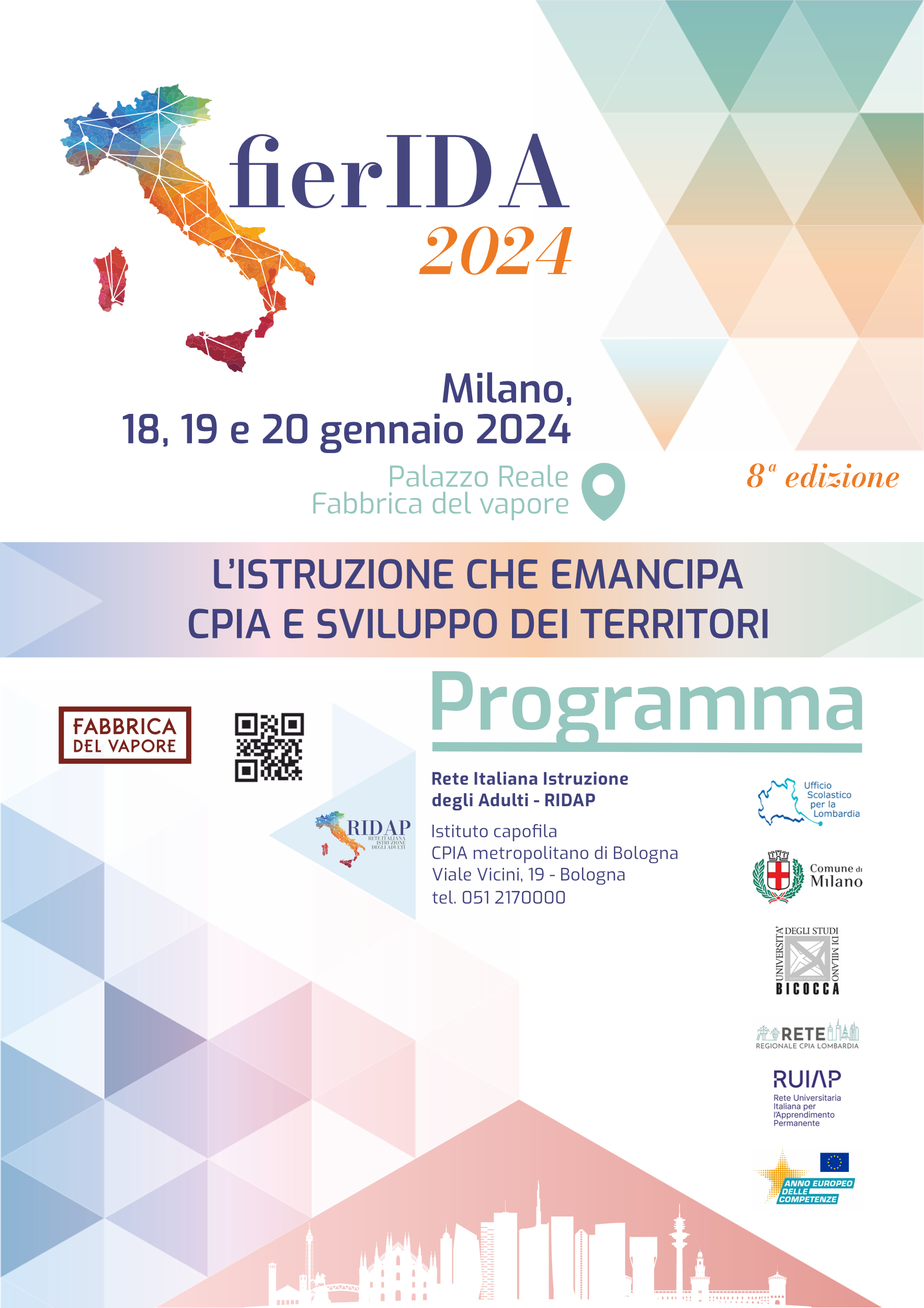 La progettazione didattica dei percorsi
(tra QRSP Lombardia, Linee Guida CPIA, Linee Guida Percorsi Garanzia Competenze)
Competenza Digitale: COMPETENZE
Competenza Digitale: CONOSCENZE
Competenza Digitale: ABILITÀ